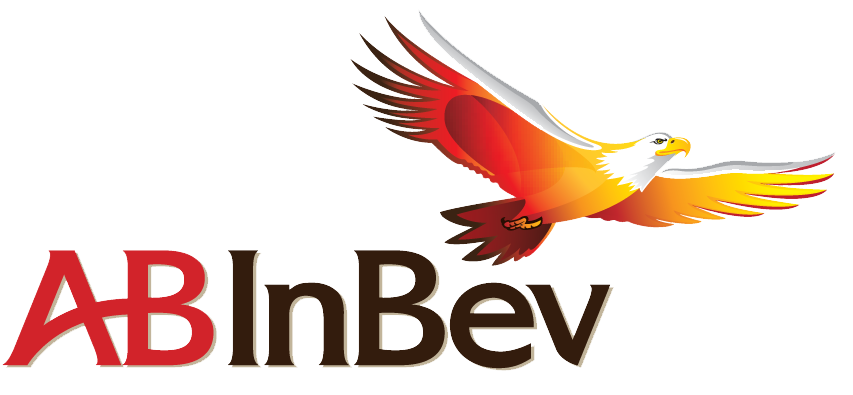 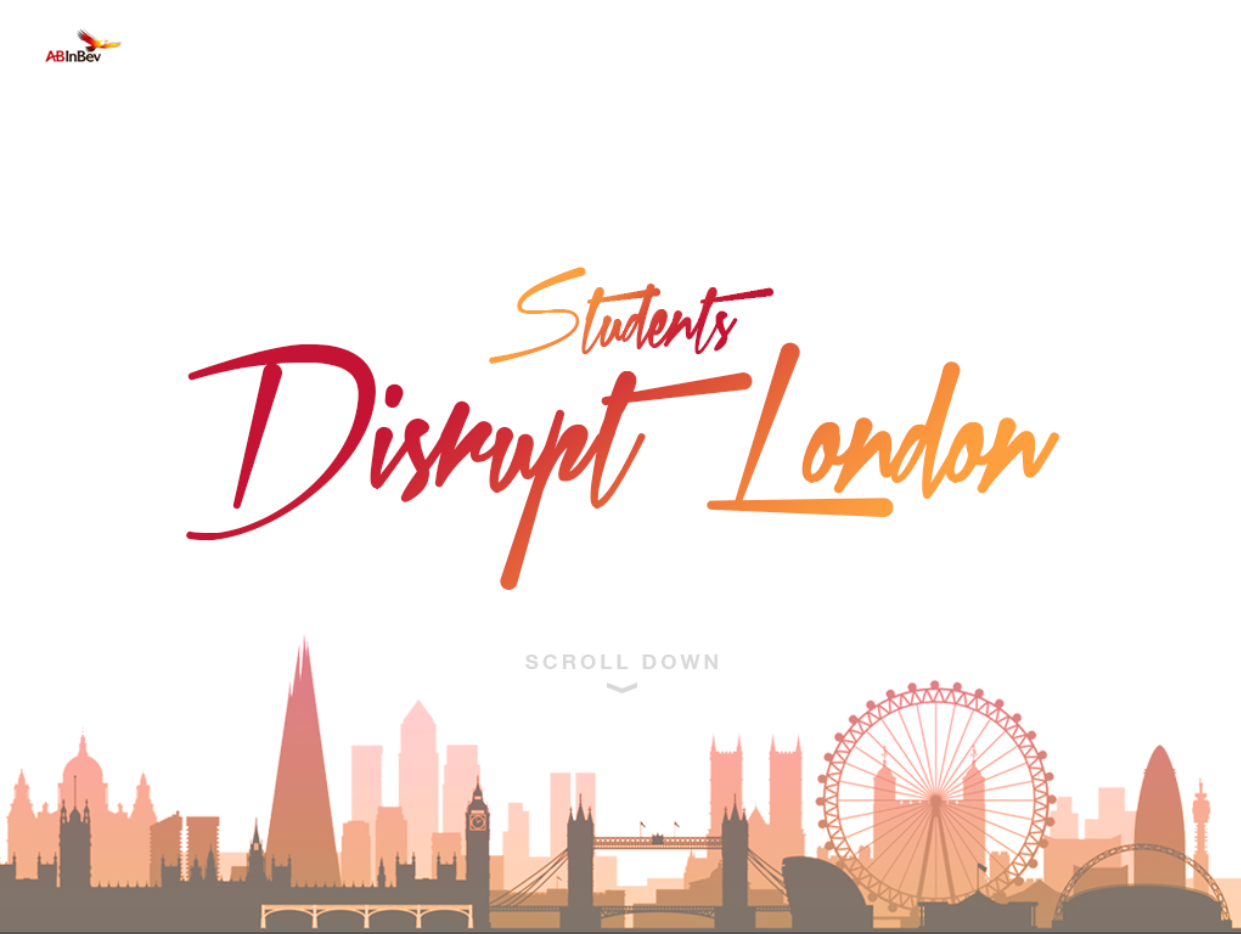 Team:
Name 1, name 2, name 3
Your disruption in one sentence
Your Disruption:
E-mail:
Visit www.bestbeerjob.com to find out more about our internship and graduate programmes
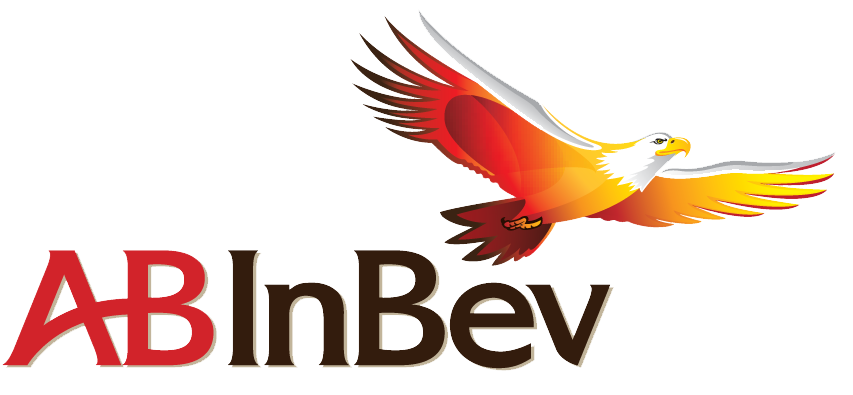 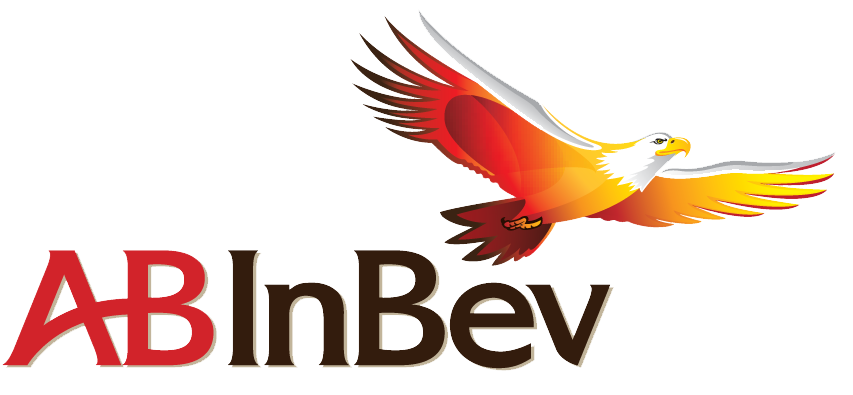 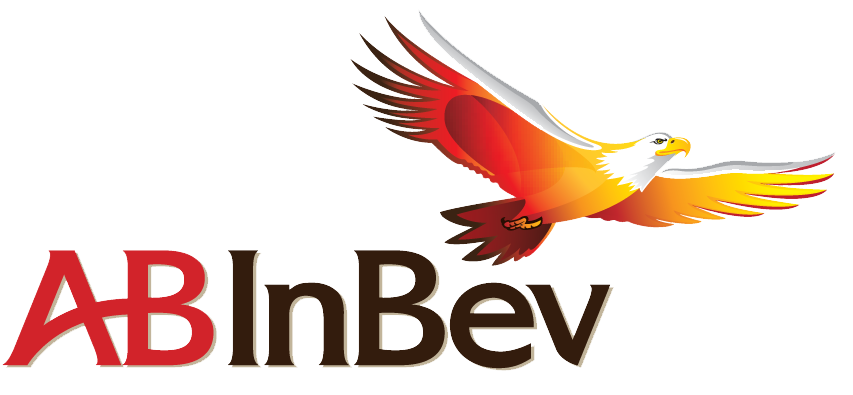 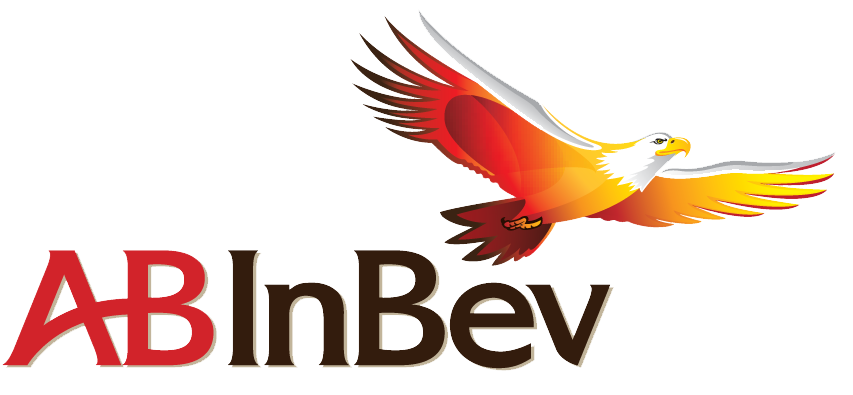 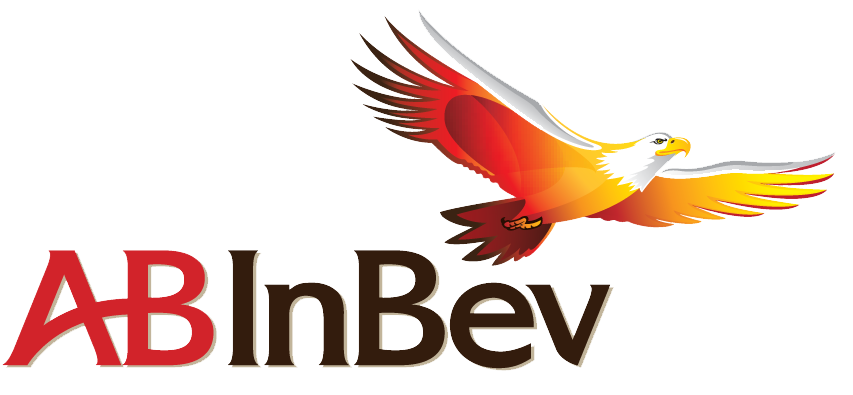